Реализуем проект « УРОКИ МОЙДОДЫРА»
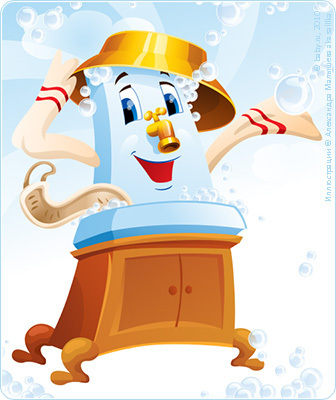 Воспитание у детей 3-4 лет культурно-гигиенических навыков.
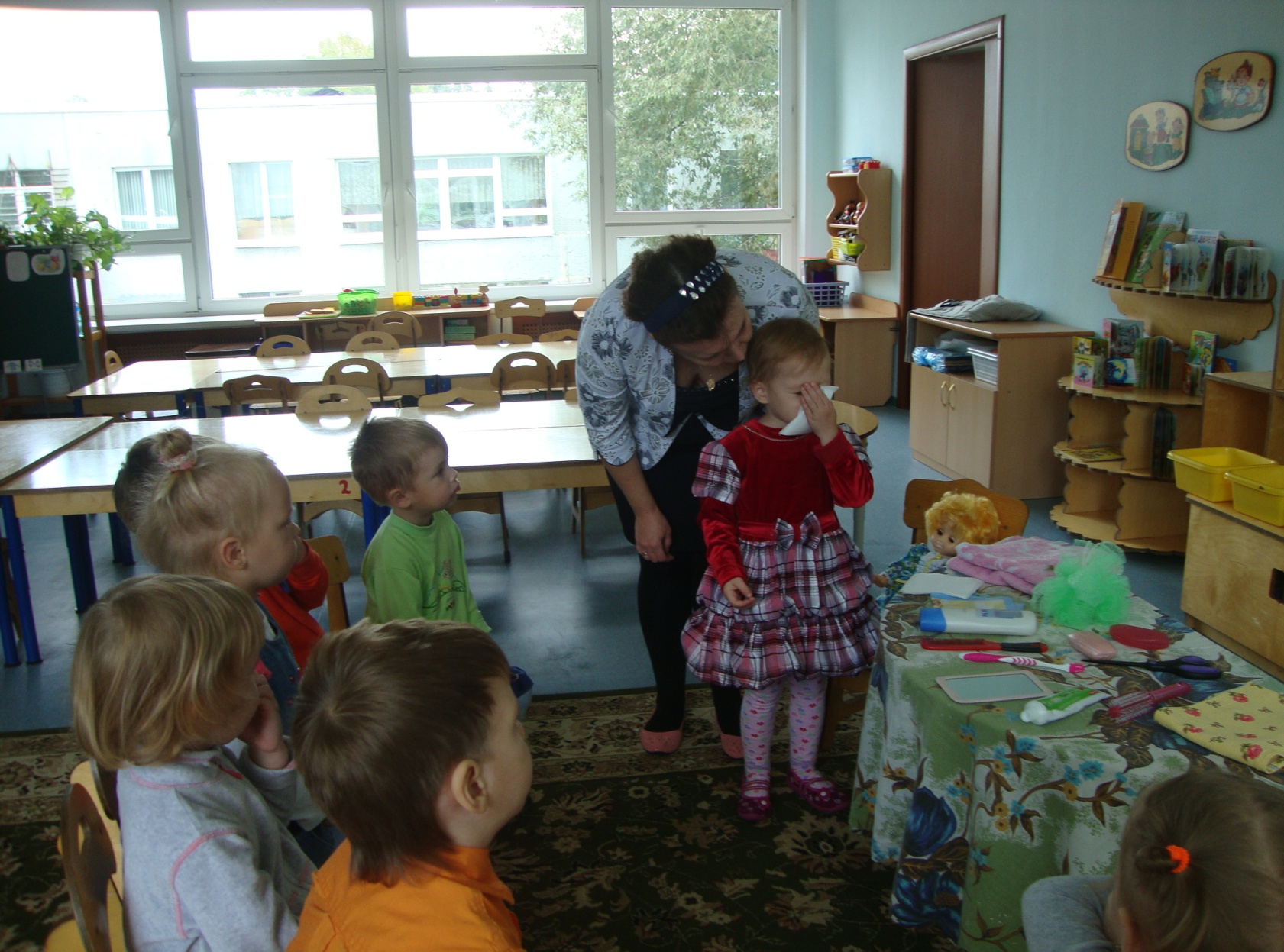 Учимся пользоваться носовым платком.
Дидактическая игра «Для чего нужны гигиенические предметы».
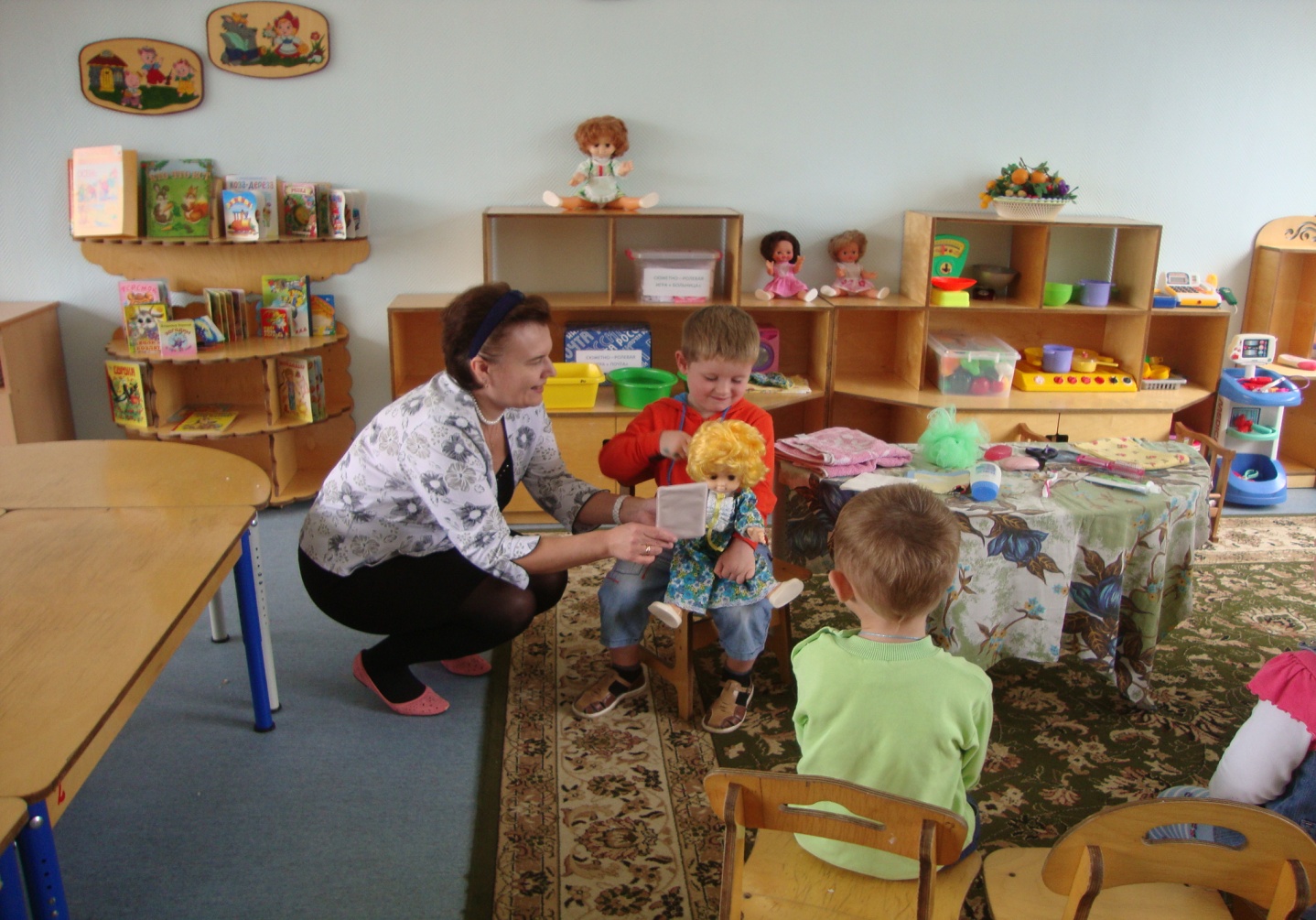 Расческой можно причесываться.
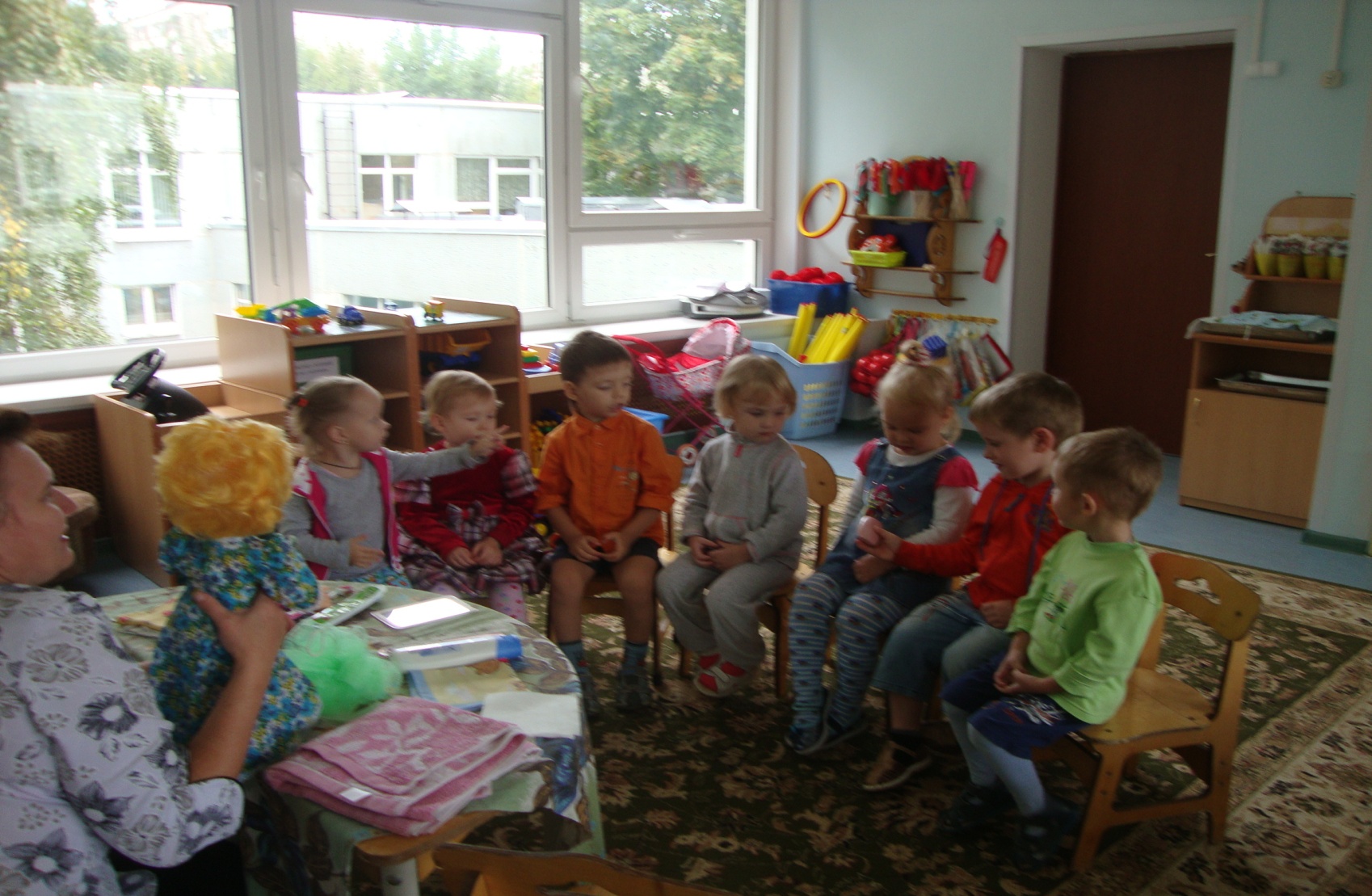 Мыло очень гладкое, душистое, им можно мыть руки.
Дидактическая игра « Моем кукле руки».
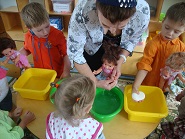 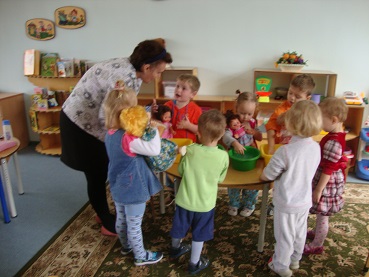 Учимся намыливать руки.
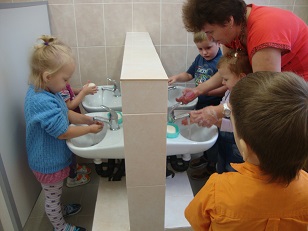 Рассматриваем на сюжетных картинках одежду детей в разное время года.
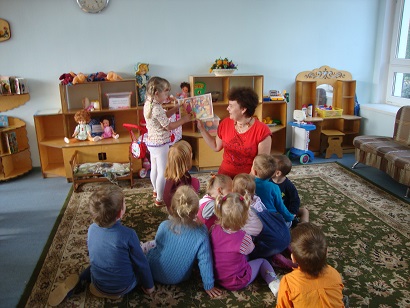 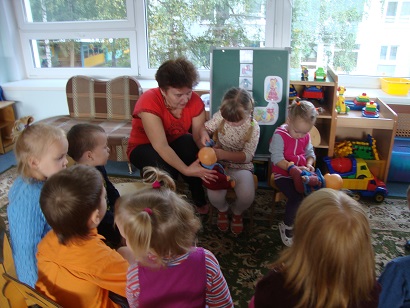 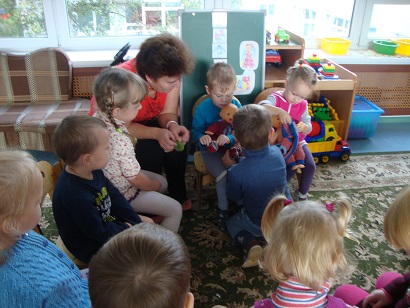 Игра – Упражнение «Одень куклу Машу на прогулку».
Сюжетно-ролевая игра « В гости к кукле Даши».
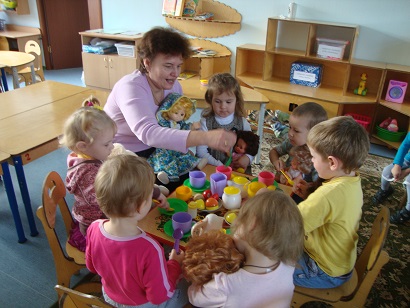 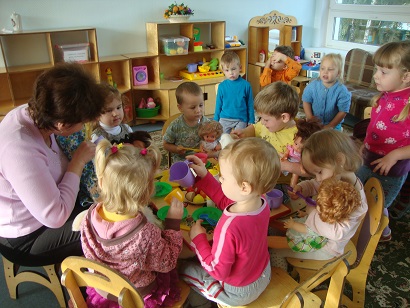 Учимся правильно держать ложку.
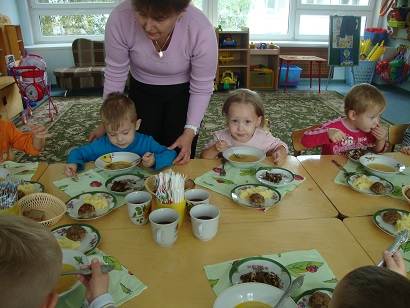 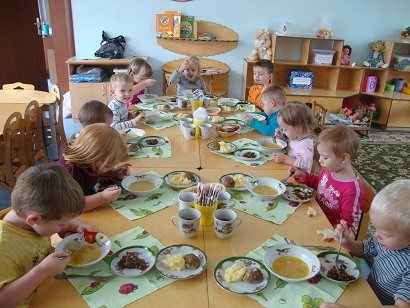 Игравое занятие « Наша кожа».
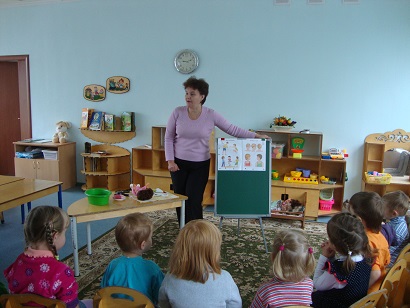 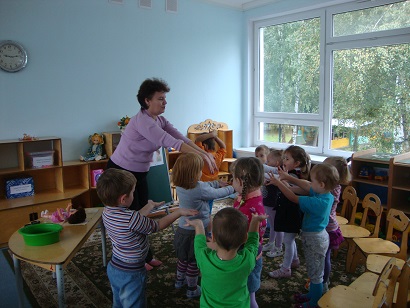 Учим детей тому, что свою кожу нужно защищать от грязи.
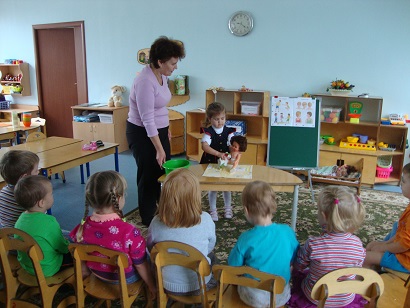 За кожей нужно ухаживать, закалять. Обтирание.
Каждое  утро и вечер нужно применять водные процедуры.
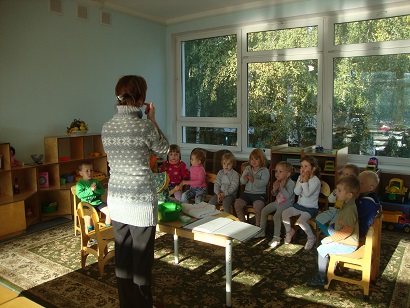 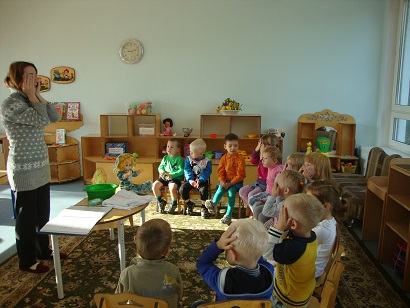 Игра – упражнение с куклой Катей «Умывалочка».